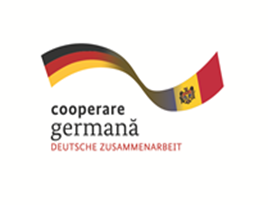 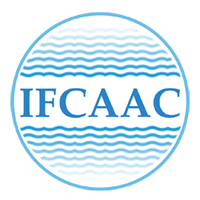 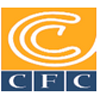 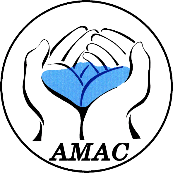 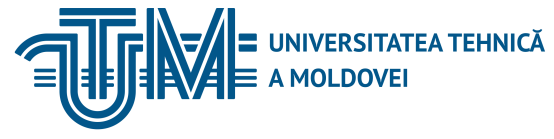 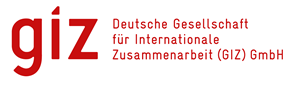 INSTITUTUL DE FORMARE CONTINUĂ ÎN DOMENIUL ALIMENTĂRII CU APĂ ŞI CANALIZĂRII
PENTRU MEMBRII ASOCIAȚIEI „MOLDOVA APĂ-CANAL”
Curs de instruire pentru angajații operatorilor „Apă-Canal”Modulul 13:  Problemele actuale de contabilitate și impozitare a mijloacelor de transport și a mecanismelor. Modificările fiscale în RM pentru anul 2017.Sesiunea 3:  Contabilitatea activelor circulanteExpert conf. univ. dr. Margareta Vîrcolicilector superior Lidia Surdu28-29-30 noiembrie 2017,  Chișinău
06/12/2017
Margareta Vîrcolici
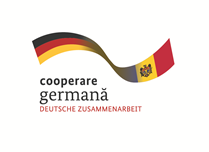 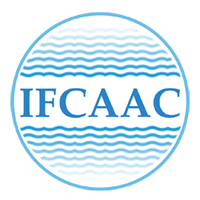 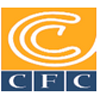 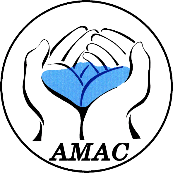 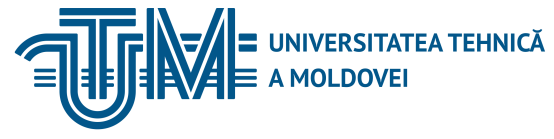 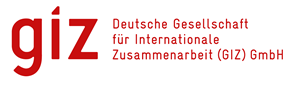 INSTITUTUL DE FORMARE CONTINUĂ ÎN DOMENIUL ALIMENTĂRII CU APĂ ŞI CANALIZĂRII
PENTRU MEMBRII ASOCIAȚIEI „MOLDOVA APĂ-CANAL”
Obiective:O1 Stabilirea și aprobarea normelor de parcurs a anvelopelor și a acumulatoarelor conform ordinului Ministerului transportului nr. 142 din 29.07.2005;O2 Documentarea și contabilizarea operațiunilor de exploatare a anvelopelor și acumulatoarelor;O3 Casarea și alte iesiri de anvelope și acumulatoare.O4 Stabilirea și aprobarea normelor de consum;O5 Documentarea și contabilizarea consumului și a altor ieșiri de carburanți și lubrifianți.
06/12/2017
Margareta Vîrcolici
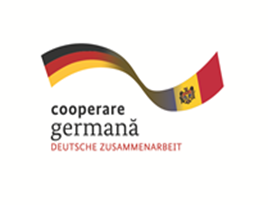 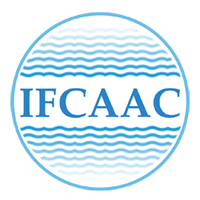 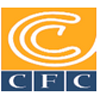 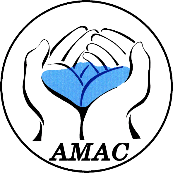 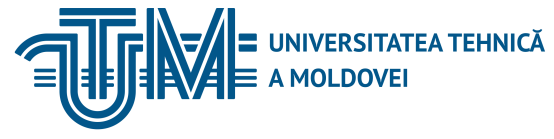 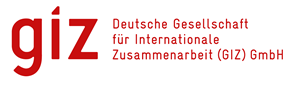 INSTITUTUL DE FORMARE CONTINUĂ ÎN DOMENIUL ALIMENTĂRII CU APĂ ŞI CANALIZĂRII
PENTRU MEMBRII ASOCIAȚIEI „MOLDOVA APĂ-CANAL”
Stabilirea și aprobarea normelor de parcurs a anvelopelor și a acumulatoarelorOrdinul Ministerului transportului nr. 142 din 29.07.2005 pune la dispozitia întreprinderilor 6 tabele în care este reflectat parcursul statistic mediu al anvelopelor  pe categorii de autoturisme și anvelope.   Pentru modelele noi de anvelope şi noile modele de automobile, pentru care nu sînt stabilite norme de exploatare, conducătorul întreprinderii este în drept să pună în aplicare. Totodată, termenul de valabilitate a normelor stabilite prin ordinul întreprinderii nu va depăşi 2 ani.
06/12/2017
Margareta Vîrcolici
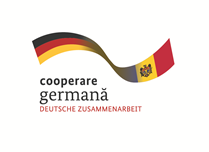 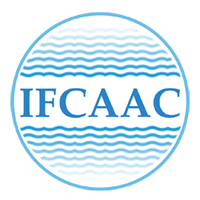 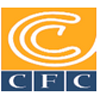 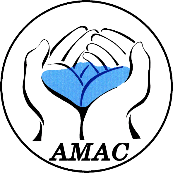 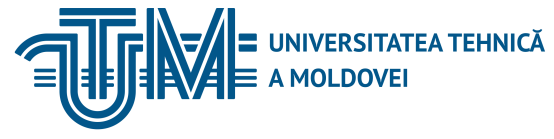 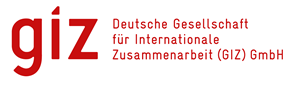 INSTITUTUL DE FORMARE CONTINUĂ ÎN DOMENIUL ALIMENTĂRII CU APĂ ŞI CANALIZĂRII
PENTRU MEMBRII ASOCIAȚIEI „MOLDOVA APĂ-CANAL”
Documentarea și contabilizarea operațiunilor de exploatare a anvelopelor și acumulatoarelor
06/12/2017
Margareta Vîrcolici
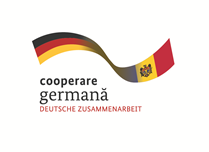 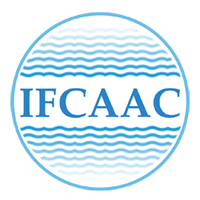 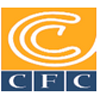 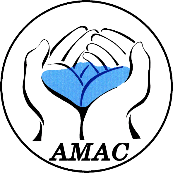 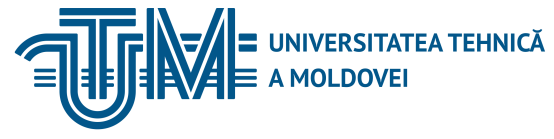 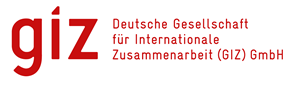 INSTITUTUL DE FORMARE CONTINUĂ ÎN DOMENIUL ALIMENTĂRII CU APĂ ŞI CANALIZĂRII
PENTRU MEMBRII ASOCIAȚIEI „MOLDOVA APĂ-CANAL”
06/12/2017
Margareta Vîrcolici
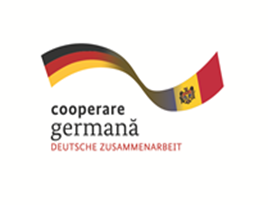 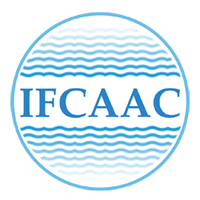 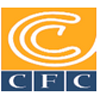 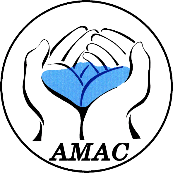 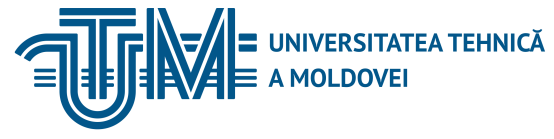 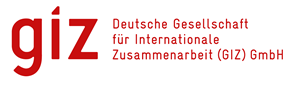 INSTITUTUL DE FORMARE CONTINUĂ ÎN DOMENIUL ALIMENTĂRII CU APĂ ŞI CANALIZĂRII
PENTRU MEMBRII ASOCIAȚIEI „MOLDOVA APĂ-CANAL”
Reflectarea formulelor contabile aferente operatiunilor de exploatare a anvelopelor si acumulatoarelor:1. Intrarea anvelopelor si acumulatoarelor:     Dt 2116      Ct 52112. Darea in exploatare a anvelopelor si acumulatoarelor:      Dt 2622      Ct 21163. Calculul uzurii lunare:      Dt 2623      Ct 71134. Iesirea anvelopelor si acumulatoarelor uzate complet:   Dt 2623   Ct 2622
06/12/2017
Margareta Vîrcolici
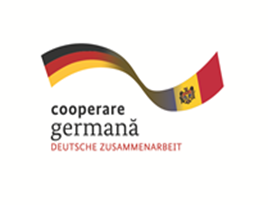 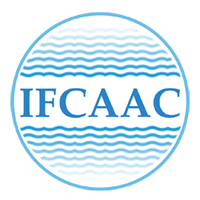 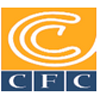 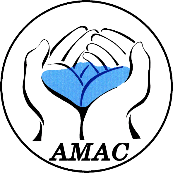 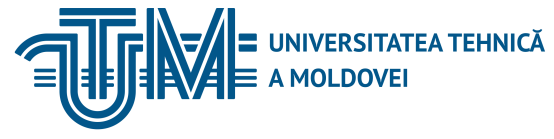 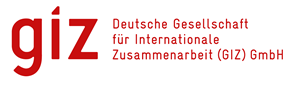 INSTITUTUL DE FORMARE CONTINUĂ ÎN DOMENIUL ALIMENTĂRII CU APĂ ŞI CANALIZĂRII
PENTRU MEMBRII ASOCIAȚIEI „MOLDOVA APĂ-CANAL”
5. Iesirea anticipata (casarea) anvelopelor si acumulatoarelor la deteriorarea acestora:    Dt 2623    Ct 2622    (la valoarea amortizata)    Dt 7113    Ct 2622     (la valoarea ramasa);6. Vanzarea anvelopelor si acumulatoarelor:    Dt 2623    Ct 2622    (la valoarea amortizata)    Dt 714    Ct 2622     (la valoarea ramasa)    Dt 231    Ct 217          (la valoare de vanzare)    Dt 711    Ct 611         (la valoare de vanzare)
06/12/2017
Margareta Vîrcolici
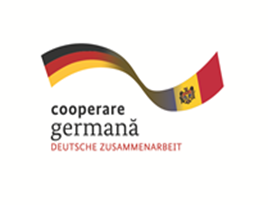 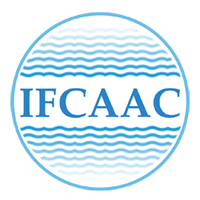 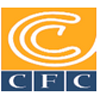 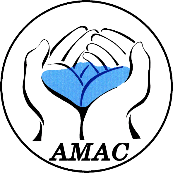 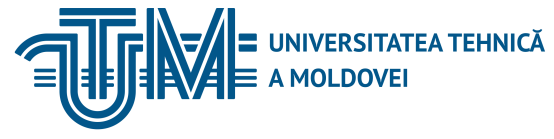 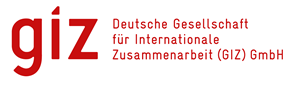 INSTITUTUL DE FORMARE CONTINUĂ ÎN DOMENIUL ALIMENTĂRII CU APĂ ŞI CANALIZĂRII
PENTRU MEMBRII ASOCIAȚIEI „MOLDOVA APĂ-CANAL”
7. Depistarea lipsurilor/ plusurilor la inventariere:  a.   Dt 2623       Ct 2622    (la valoarea amortizata)       Dt 7144       Ct 2622     (la valoarea lipsurilor depistate)sau        Dt 2262        Ct 2622    (la valoarea lipsurilor depistate)b.    Dt 2622        Ct 6124      (la valoarea plusurilor de inventar).
06/12/2017
Margareta Vîrcolici
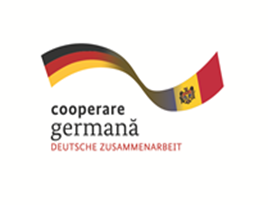 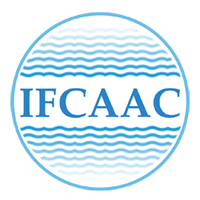 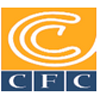 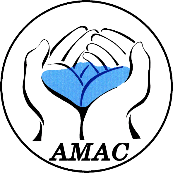 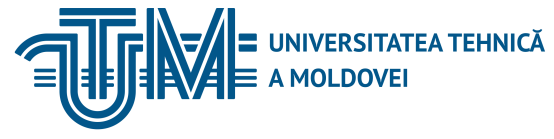 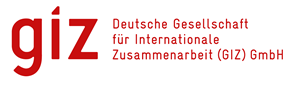 INSTITUTUL DE FORMARE CONTINUĂ ÎN DOMENIUL ALIMENTĂRII CU APĂ ŞI CANALIZĂRII
PENTRU MEMBRII ASOCIAȚIEI „MOLDOVA APĂ-CANAL”
Stabilirea si aprobarea normelor de consum:Norma de consum a combustibilului (QH) reprezintă cantitatea maximă admisă a fi consumată de un automobil pentru parcursul efectuat, în funcție de condițiile specifice de exploatare.   Aceasta cantitate se stabilește în baza ordinului  Ministerului transportului  nr. 172 din 09.12.2005 prin aplicarea relației  de calcul:QH = 0,01 x Hs x S x (1 + 0,01 x D)
06/12/2017
Margareta Vîrcolici
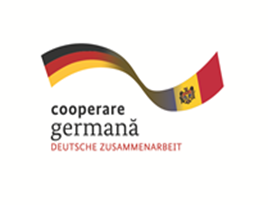 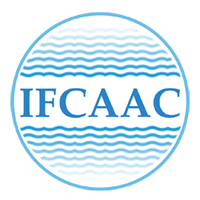 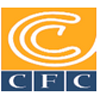 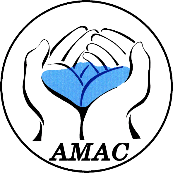 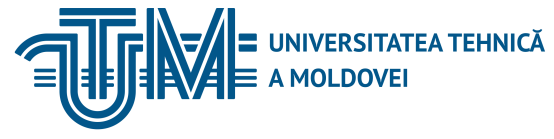 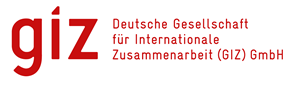 INSTITUTUL DE FORMARE CONTINUĂ ÎN DOMENIUL ALIMENTĂRII CU APĂ ŞI CANALIZĂRII
PENTRU MEMBRII ASOCIAȚIEI „MOLDOVA APĂ-CANAL”
Documentarea și contabilizarea consumului și a altor ieșiri de carburanți și lubrifianți:Intrarea carburantilor si a lubrifiantilor in entitate se contabilizeaza in baza facturilor fiscale prin urmatoarea formula contabila:    Dt 2114    Ct 5211, 5442 Casarea carburanților și lubrifianților se face in baza foilor de parcurs, care sunt diferite in dependenta de tipul mijlocului de transport.
06/12/2017
Margareta Vîrcolici
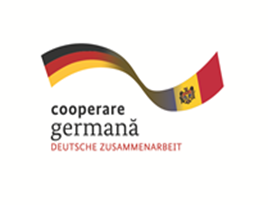 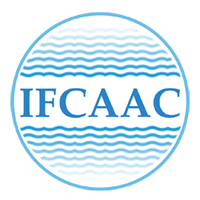 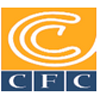 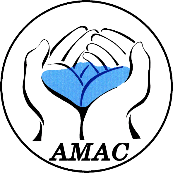 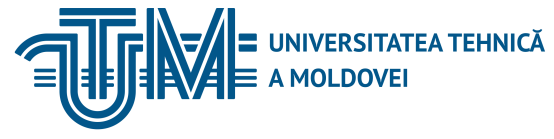 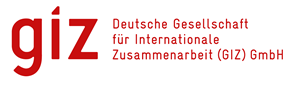 INSTITUTUL DE FORMARE CONTINUĂ ÎN DOMENIUL ALIMENTĂRII CU APĂ ŞI CANALIZĂRII
PENTRU MEMBRII ASOCIAȚIEI „MOLDOVA APĂ-CANAL”
La casarea carburanților și lubrifianților  se va intocmi urmatoare formula contabila:     Dt 7113, 712,713,714, etc.    Ct 2114.In cazul depistarii lipsurilor/plusurilor de inventar, acestea se vor contabiliza in modul urmator: 1. Dt 2114     Ct 6124 (la valoare plusurilor depistate) 2.  Dt 7144       Ct 2114    (la valoarea lipsurilor depistate)sau  3.  Dt 2262        Ct 2114   (la valoarea lipsurilor depistate).
06/12/2017
Margareta Vîrcolici
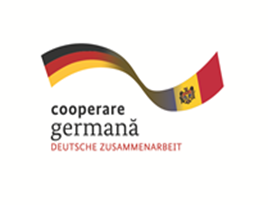 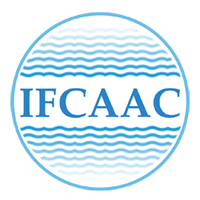 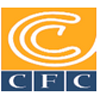 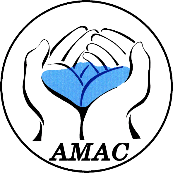 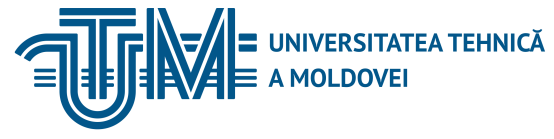 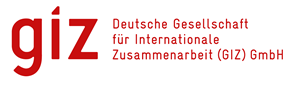 INSTITUTUL DE FORMARE CONTINUĂ ÎN DOMENIUL ALIMENTĂRII CU APĂ ŞI CANALIZĂRII
PENTRU MEMBRII ASOCIAȚIEI „MOLDOVA APĂ-CANAL”
Bibliografie:1. ORDIN Nr. 124 din  29.07.2005 cu privire la aprobarea Normelor de parcurs şi exploatare a anvelopelor pentru mijloacele de transport auto Publicat la 19.08.2005 în Monitorul Oficial Nr. 110-112     art Nr : 378;2. ORDIN Nr. 172 din  09.12.2005 cu privire la aprobarea Normelor de consum de combustibil şi lubrifianţi în transportul auto Publicat la 14.04.2006 în Monitorul Oficial Nr. 59-62     art Nr : 223;3. SNC “STOCURI” aprobat prin Ordin nr.118 din 06.08.2013 privind aprobarea Standardelor Naţionale de Contabilitate //Monitorul Oficial 177-181/1224, 16.08.2013;4. Petru GRICIUC , Valeriu SEVERIN  articol “Privind modul de deducere a cheltuielilor aferente combustibilului şi lubrifianţilor” publicat inrevista “Contabilitate si audit” nr.2 anul 2015;
06/12/2017
Margareta Vîrcolici
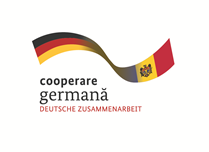 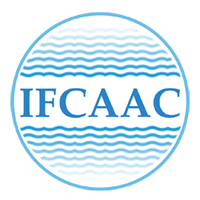 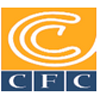 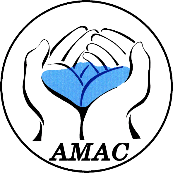 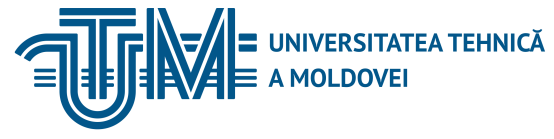 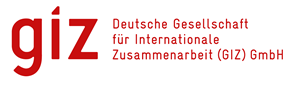 INSTITUTUL DE FORMARE CONTINUĂ ÎN DOMENIUL ALIMENTĂRII CU APĂ ŞI CANALIZĂRII
PENTRU MEMBRII ASOCIAȚIEI „MOLDOVA APĂ-CANAL”
Vă mulțumim pentru atenție
www.ifcaac.amac.md 
ifcaac@fua.utm.md 
telefon: (022) 77-38 22
 
www.amac.md 
apacanal@yandex.ru  
telefon: (022) 28-84-33
In cooperare cu
Proiect co-finanțat de
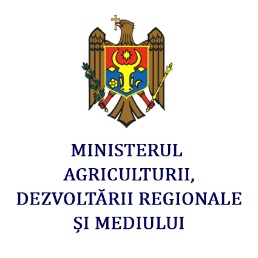 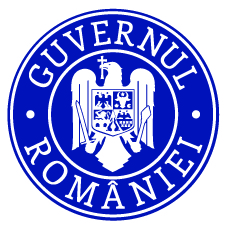 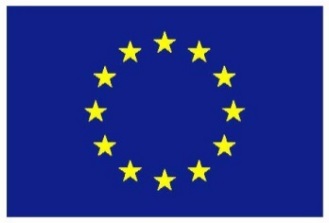 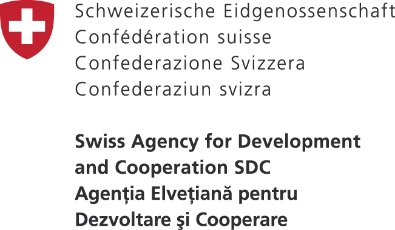 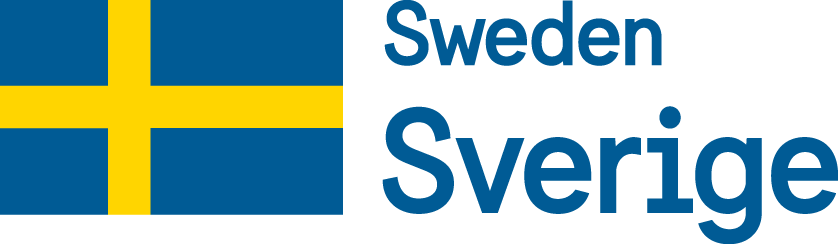 06/12/2017
Margareta Vîrcolici
06/12/2017
XXX